IC 3 PONTE-SICILIANO di Pomigliano d’Arco.
Italiano 
IL VOCABOLARIO 
Ins: Feola,Sposito.                   Classi 3A  3B plesso Rodari
IL VOCABOLARIO
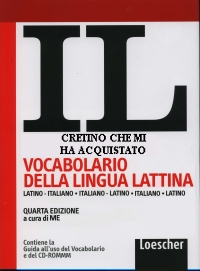 Ciao! 
Io sono il VOCABOLARIO o 
DIZIONARIO.
La parola vocabolario deriva da VOCABOLO = PAROLA 
E’ il libro che elenca in ordine alfabetico le parole(vocaboli) della lingua italiana . 
Alcuni vocaboli hanno delle immagini che ci danno più informazioni.
Come si usa il  DIZIONARIO?
Le parole sono in ordine alfabetico. Se due parole hanno la stessa iniziale si guarda la seconda lettera ….. se anche la seconda è uguale si guarda la terza e così via.
ATTENZIONE!!!!  
Le parole possono avere diversi significati
Immagina che il vocabolario sia diviso in tre parti:
Dalla A alla F all’inizio 
Dalla G alla P in mezzo 
Dalla Q alla Z alla fine
A B C D E F 
G H I L M N O P 
Q R S T U V Z
Se devi cercare, ad esempio, la parola amico, apri il vocabolario all’inizio, se devi cercare la parola mare, devi aprirlo al centro, se invece devi cercare la parola scuola ,  devi aprire l’ultima parte del vocabolario.
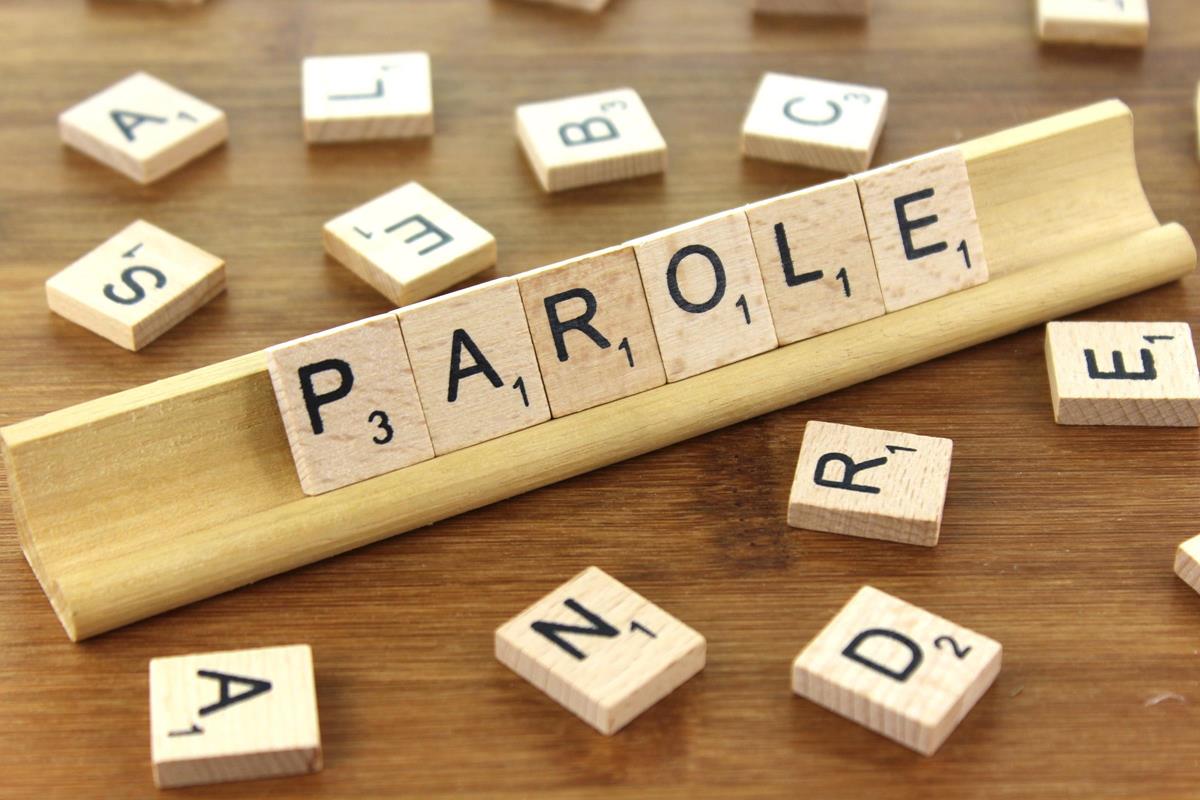 ATTENZIONE
Come devi cercare? 
Non tutte le parole che usiamo le possiamo trovare uguali sul vocabolario… 
Ad esempio, se devo cercare la parola alunne dovrai cercarlo al maschile,  singolare quindi alunno. 
Tutti i nomi e gli aggettivi devi cercarli al maschile,singolare. 
I verbi  devi cercarli all’infinito, e quindi se vuoi sapere cosa significa= ho letto,devi cercare il verbo  leggere; se vuoi sapere cosa significa= dormirò, devi cercare il verbo dormire . 
RICORDA  
Se un nome ha solo la forma femminile (es. mamma, gomma…) si cercano direttamente al femminile singolare.
Vediamo ora quali informazioni ci dà il dizionario . Prediamo ad esempio la parola aquila:
Andiamo a scoprire  parole “polisemiche”
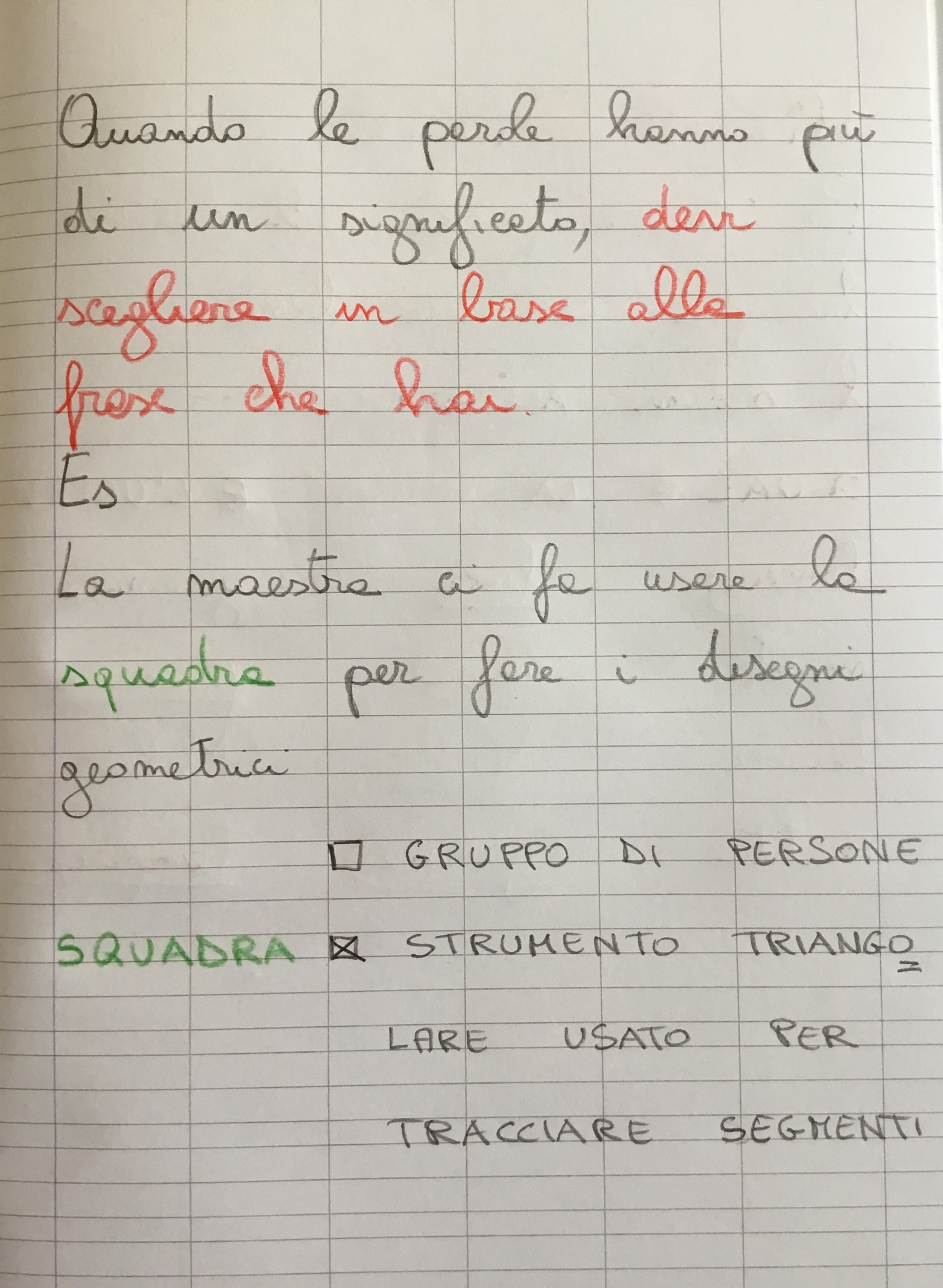 Attività
Cerca sul vocabolario le seguenti parole , poi per ognuna scrivi una frase. 
 es. babbuino: scimmia africanadi media grandezza, con muso allungato, occhi cerchiati di chiaro, coda lunga;  
Ieri allo zoo ho visto un babbuino. 
quadricipide, abbeveratoio, ninnolo, macabro , scaltro.
Attività
Sottolinea di rosso la parola che viene prima nel vocabolario e di blu la parola che viene dopo.  
Sole                 cane                   barca 
Gatto              nave                    uccello 
Albero            ancora                 amico 
Tetto               rana                     mano
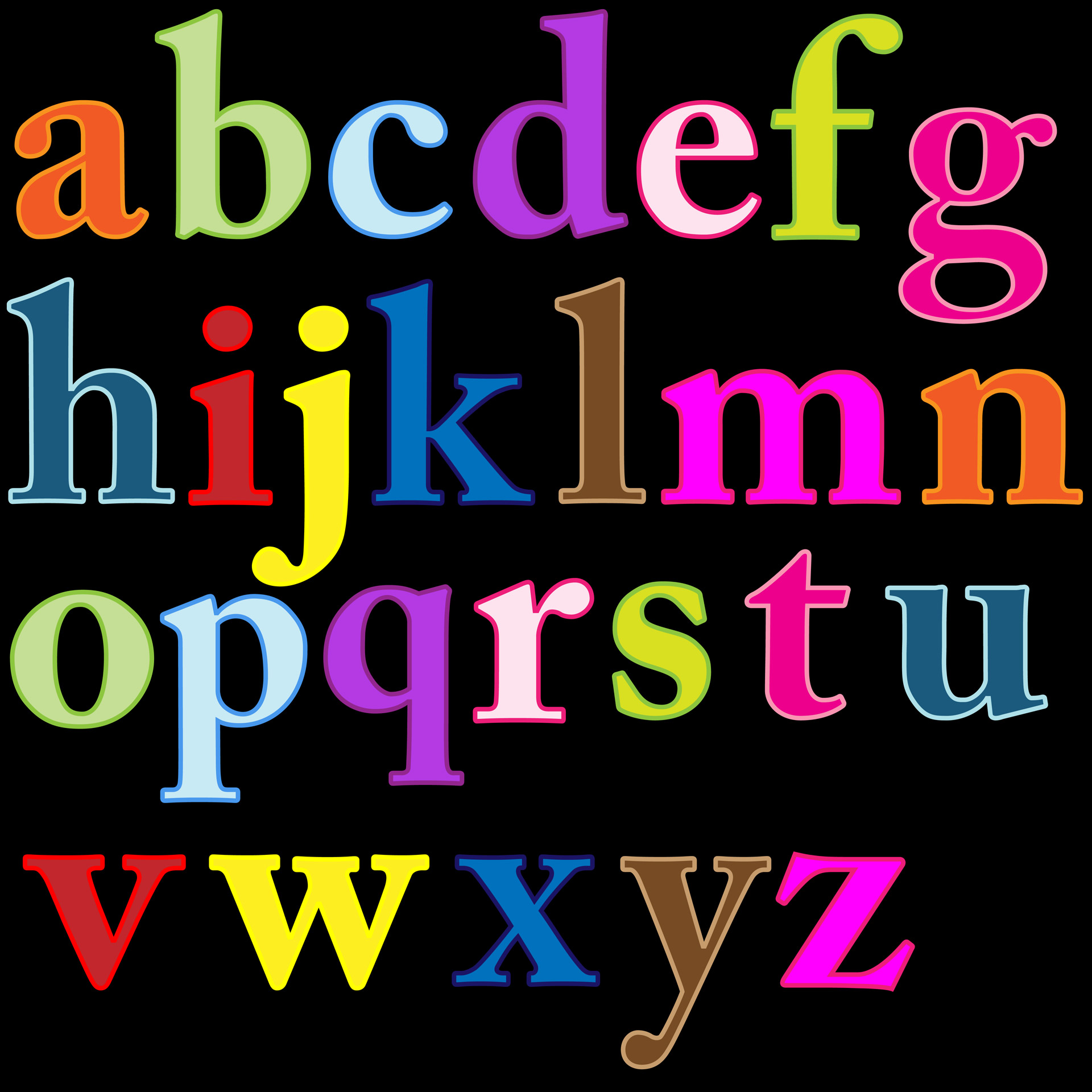 Usare un dizionario è molto importante per avere informazioni sul significato di un termine, la corretta ortografia, la pronuncia, le caratteristiche grammaticali ed arricchire il proprio lessico. Guarda il video che spiega il vocabolario. 

https://www.youtube.com/watch?v=5pkXqL_hRFg 
 https://www.youtube.com/watch?v=0WB9rBj6ibI